PIC ADMINISTRACIÓN DE EMPRESASMODELO DE GESTIÓN PARA LA  RETENCIÓN  Y DESARROLLO DE TALENTOS  EN LAS GENERACIONES CENTENNIALS Y MILLENNIALS
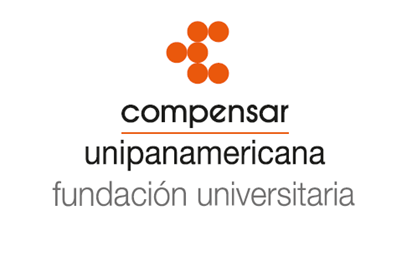 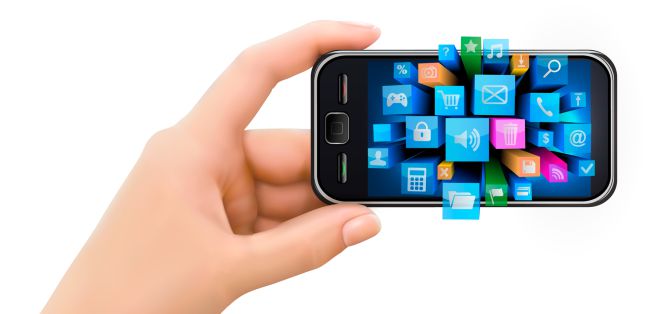 Proyecto Integrador
 Nivel Técnico – Tecnólogo y Profesional
Asignaturas y población vinculada
Contexto Empresarial   35
Gerencia estratégica    12
Administración de personal   32
1° Entregable
Modelo de gestión  para las organizaciones  sobre la retención y desarrollo de talentos de las generaciones millennias y centennials
Fase de preparación.
Fase de ejecución.
Fase de sincronización.
Fase de entrega de la propuesta final
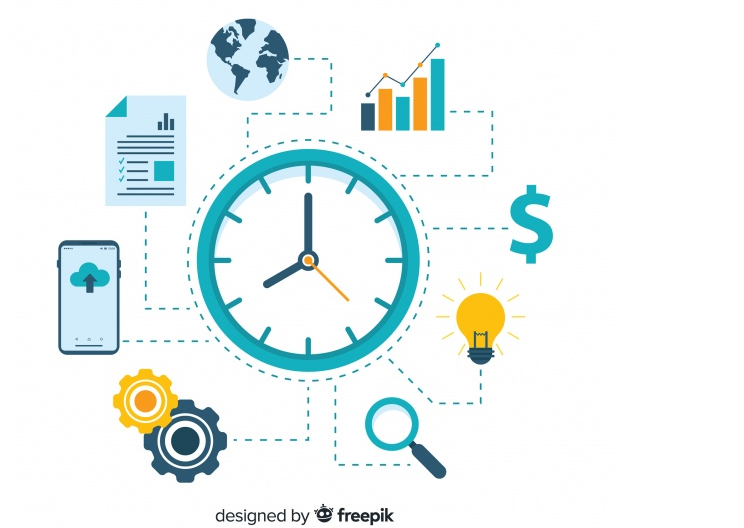 COMPETENCIAS
Evalúa el desarrollo de los procesos de la cadena de valor y la gestión estratégica, así como en la caracterización de estos en las organizaciones, para su evaluación y control mediante herramientas que generen procesos óptimos.
Integra los procesos inherentes al área de Talento Humano, basados en la normativa legal vigente para Colombia, buscando aumentar la empleabilidad y la efectividad en el desempeño de la fuerza laboral de la organización.
2° Entregable –  Metodología Activa
Funciona de manera eficiente en la educación para adultos. tenemos  generaciones enfrentadas “baby boomers  vs generación Y y Generación Z.”
el comic contendrá de manera gráfica los temas de  retención que generen las  empresas  para disminuir la rotación de personal.
3° Entregable
CURSOS PARA EMPRESARIOS 
MODELO DE BIENESTAR
Lo anterior, lleva al estudio del análisis de satisfacción de las necesidades  para estas generaciones  A través de un modelo de felicidad
Contexto Empresarial – Técnico
Administración de Personal – Tecnólogo 
Gerencia Estratégica - Profesional
Proyecto Integrador: Clúster de la Industria de Video Juegos
FASES
Preparación.
Ejecución.
Sincronización.
Propuesta final.
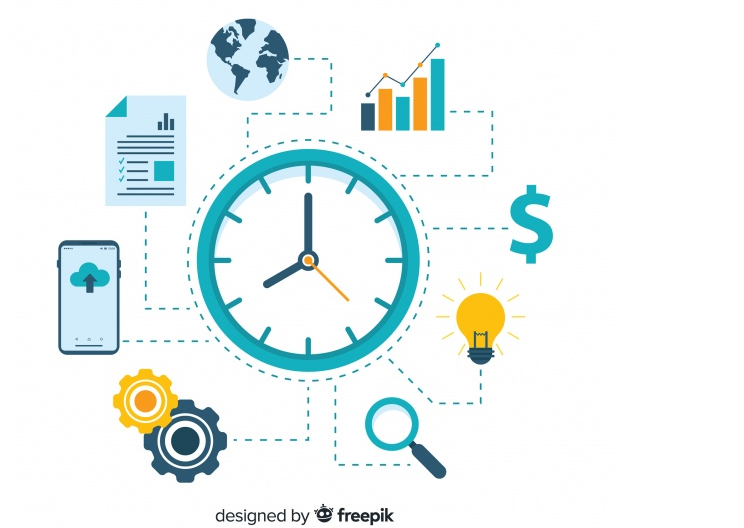 PRODUCTO 
Investigación formativa
Propuesta de un modelo de Clúster para el sector Gamer
Generación de Red
Productos en línea a generar indicadores de Investigación.
Asignaturas y población vinculada
Metodología para el manejo de la información
Metodología de Investigación
 75 estudiantes
¡Gracias!

Ma. Carolina Villarraga G.